Ch. 5, Leçon 1
Au café
Un café s’il vous plaît Madame!  1,60 Euros! 
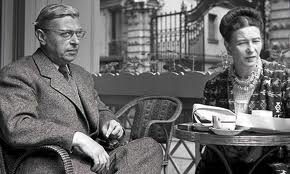 Au café
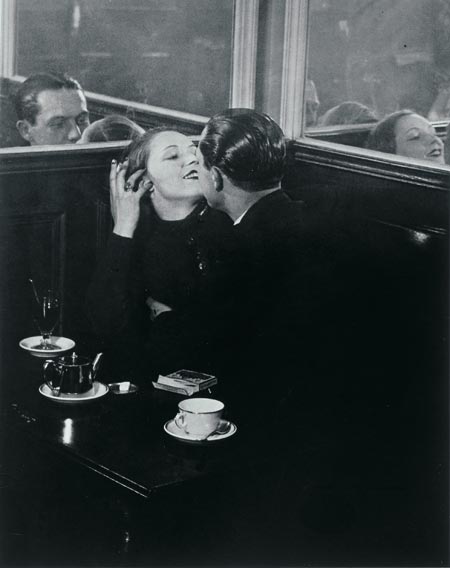 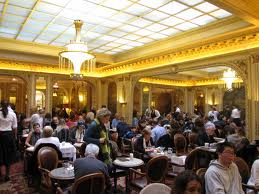 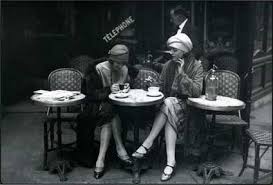 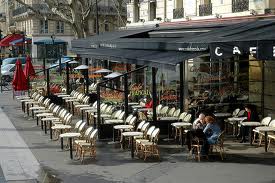 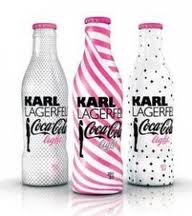 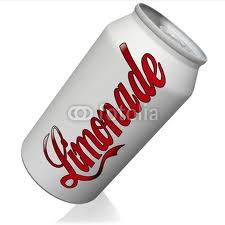 Des boissons rafraîchissantes
Des bouteilles de coca (f)
Une cannette de limonade
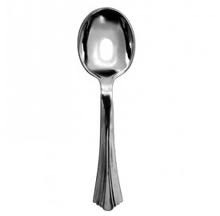 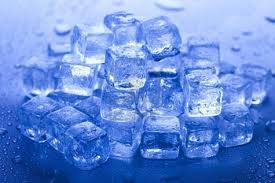 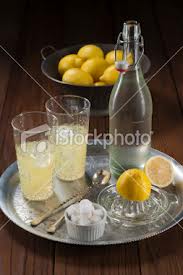 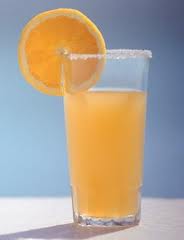 Des glaçons
Une cuillère
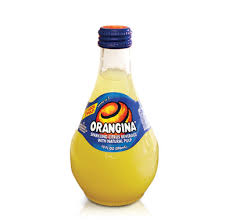 Un verre de jus d’orange (m)
Un citron pressé
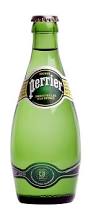 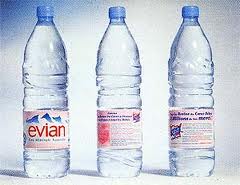 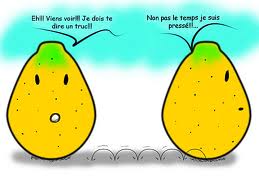 De l’eau minérale (f) plate ou gazeuse
Un Orangina
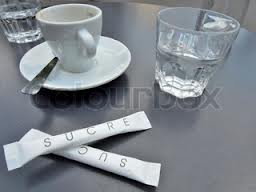 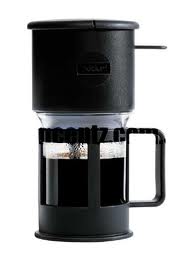 Des boissons chaudes
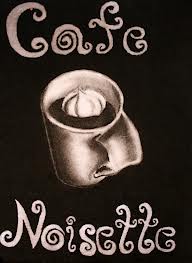 Du café filtre
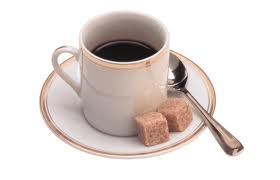 Un expresso avec du sucre
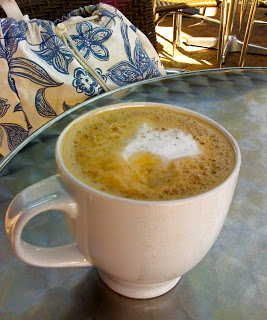 Un café noir/express
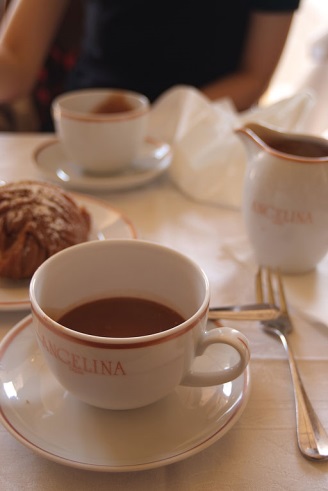 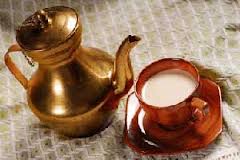 Une tasse de chocolat chaud (m)
Un thé au lait
Un café crème
Bière Pression or Bière à la Pression - Draft beer

Demi (un) -A half liter of beer.
      Bière Blonde – A lager beer
Bière Brune - A dark beer
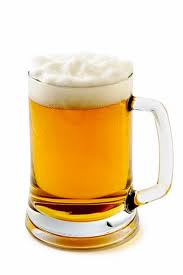 Une bière
Des boissons alcoolisées
NPR story on young people drinking in France
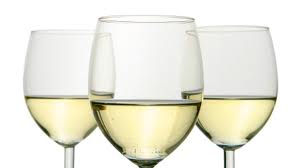 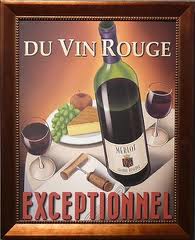 Du vin blanc
Des casse-croûte
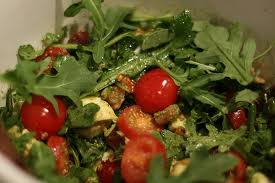 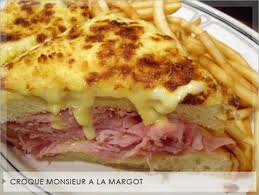 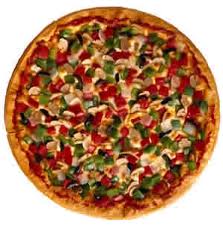 Une salade
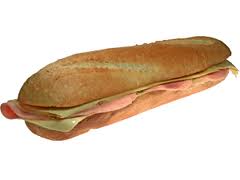 Un croque-monsieur
Une pizza
Un sandwich au jambon
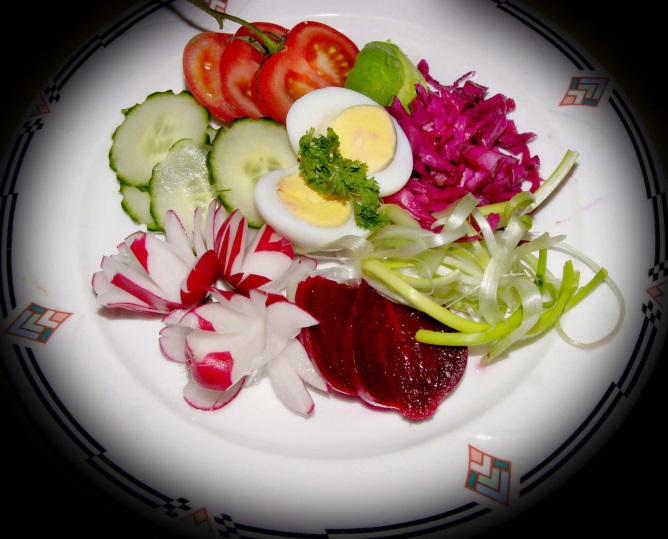 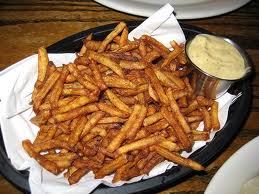 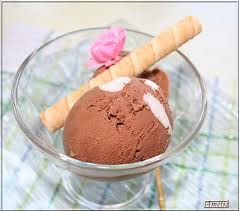 Des crudités
Des pommes frites
Une glace